Note by the secretariat					Informal document GRVA-04-48							4th GRVA, 24-27 September 2019							Agenda items 10 and 11							Based  on informal document WP.29-178-22							178th WP.29, agenda item 4.5							(document DETA-35-13e rev1)
Considerations concerning 
Approval number
Marking provisions
Unique identifier
1
Request to GRVA
Following a discussion at WP.29 at its 178th session:
GRVA is requested to investigate whether current additional marking provisions are still to be considered part of the approval marking and may be replaced by the Unique Identifier marking, or
these additional markings have an infor-mation character and can be provided by alternative means (e.g. inserting in the Communication Form).
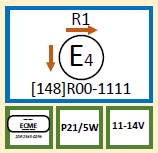 2
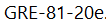